LA SPÉCIALITÉ  MATHÉMATIQUES
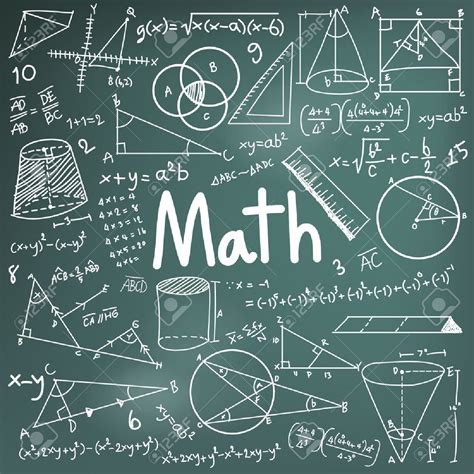 Bac 2024: Spécialité mathématiques
En Terminale :
La spécialité Mathématiques : 6 heures
	    

                 avec en Option : Maths expertes 	(+ 3 heures exclusivement pour les élèves de la   Spécialité Maths).

 L’option Maths Complémentaires :
3 heures (pour les élèves ayant suivi la spécialité mathématiques de 1ère et l’ayant abandonnée en Terminale)
En Première :

L’horaire est de 4 heures par élève par semaine.
Un programme ambitieux qui permetà chaque élève d’affiner ses choix pour la Terminale, en tenant compte de son appétence pour les mathématiques et de son projet post-bac envisagé.
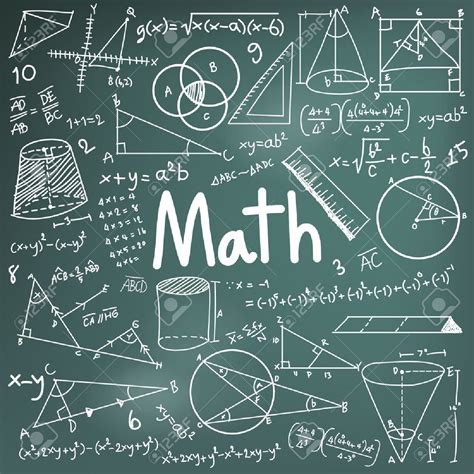 2
DES COMPÉTENCES MATHÉMATIQUES INDISPENSABLES pour une poursuite d’études en classe préparatoire aux grandes écoles ( CPGE)


DES COMPETENCES MATHEMATIQUES NÉCESSAIRES dans de nombreux domaines:
  
TÉLÉCOMMUNICATION et INFORMATIQUE
TRAITEMENT DE L’INFORMATION
MÉDICAL ET BIO-MÉDICAL (PASS)
RECHERCHE ET DÉVELOPPEMENT
FINANCES ET GESTION
MARKETING ET GESTION COMMERCIALE DANS LE SECTEUR INDUSTRIEL ET DE SERVICES
LOGISTIQUE ET GESTION DE PRODUCTION
ENVIRONNEMENT
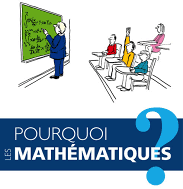 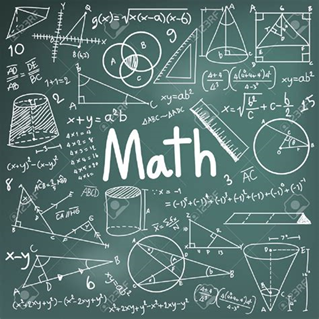 Poursuite d’études possibles à l’Université
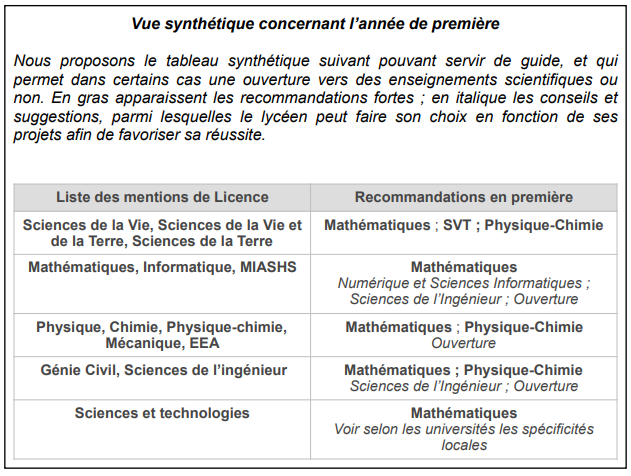 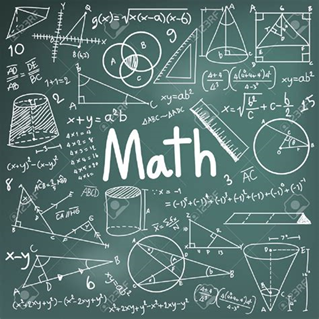 Poursuite d’études possibles vers les CPGE
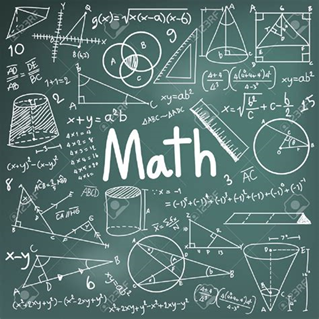 Autres poursuites d’études possibles…
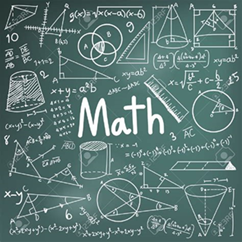